美洲华语第四册
第七课（简体）
老师请善用第四冊DVD
第一周
课前活动
学生分享用药的经验，有无吃错药或不按时吃药或吃了有副作用的药，请讨论。如何才能保持身健康呢？多运动，多吃健康食物，身心平衡。
推廌影片：正确用药五不原则 (33秒)https://www.youtube.com/watch?v=AEU3ZG5uEUQ&list=PLB757E27FD9F558FB&index=2
课文：你变聪明了（听一听）
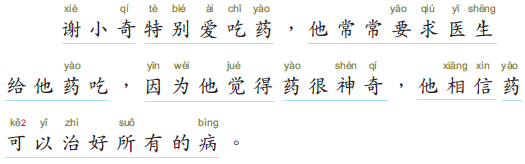 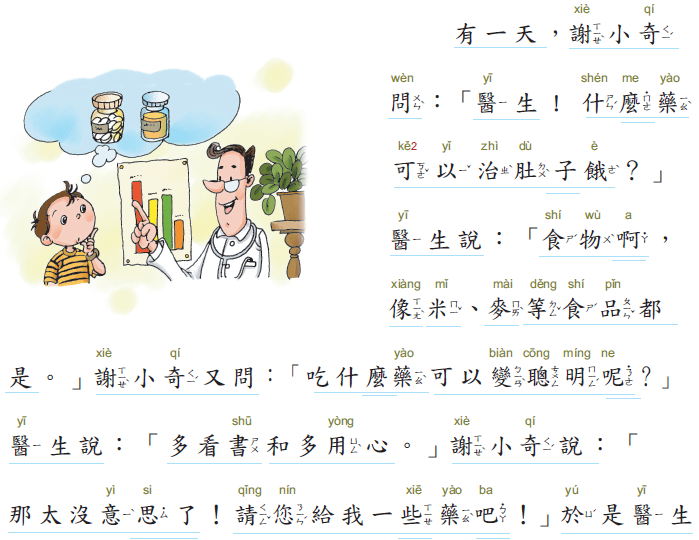 听一听
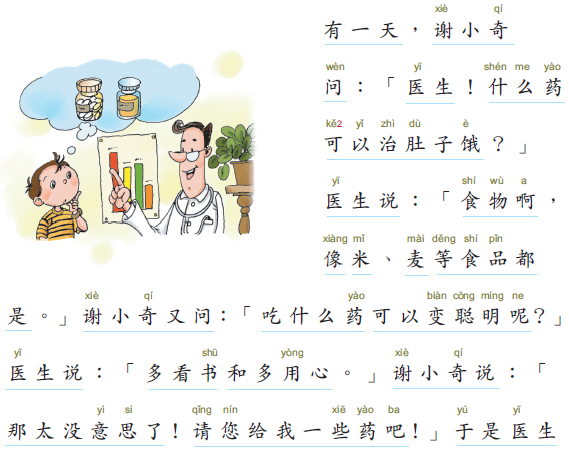 听一听
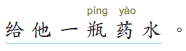 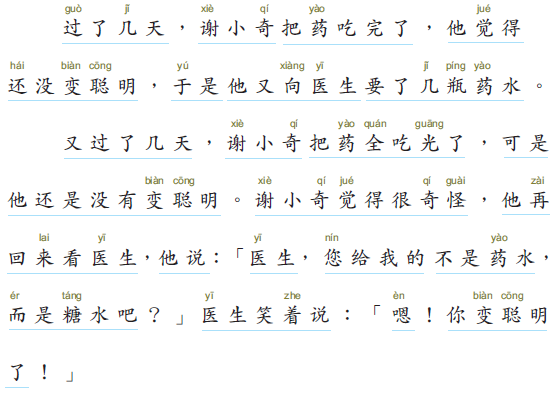 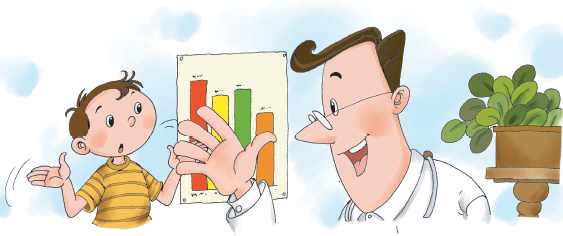 听一听
课文：你变聪明了（想一想）
请同学回答问题
请学生听完课文朗读後，回答问题
１.谢小奇为什么特别爱吃药？
２.谢小奇相信药有什么用？
３. 谢小奇请求医生给他什么药？
４. 医生给谢小奇吃什么？
５. 你觉得怎样可以变得更聪明？
课文：你变聪明了（念一念）
请同学朗读
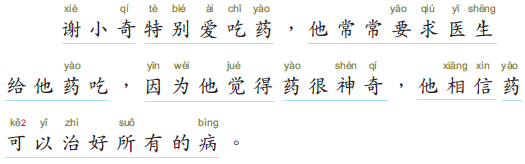 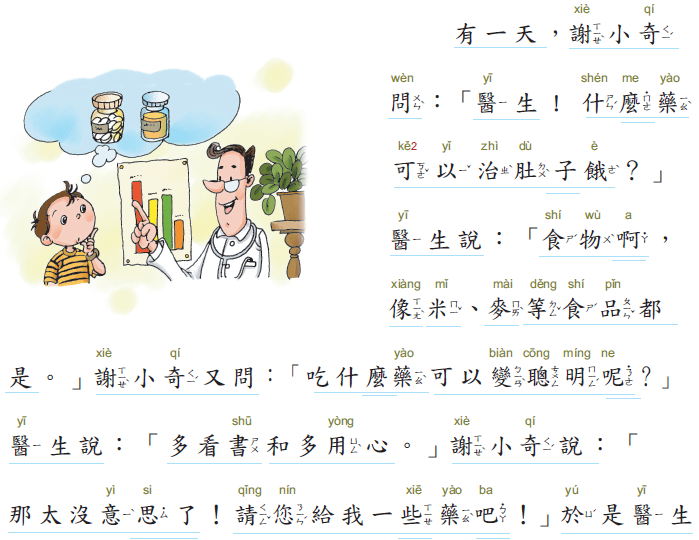 念一念
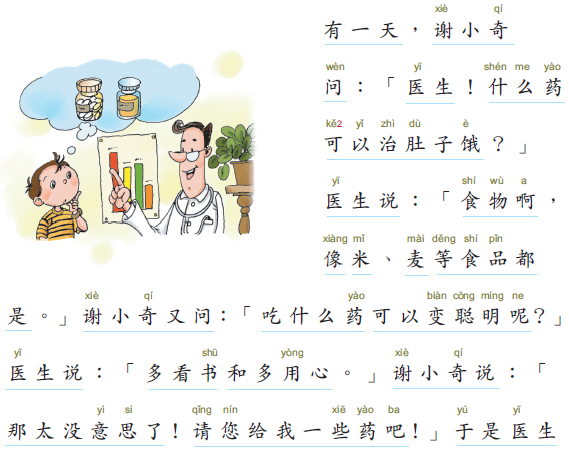 念一念
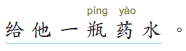 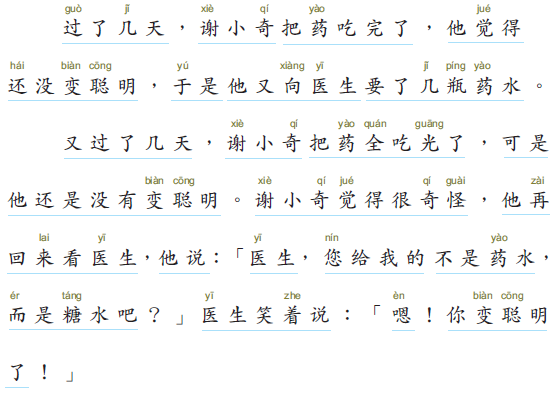 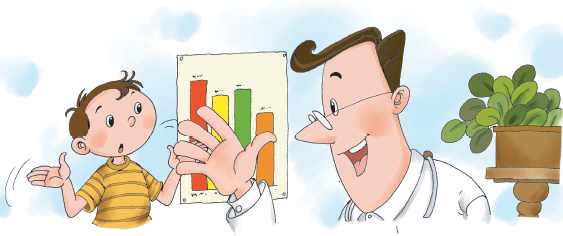 念一念
第一周生字
相似字：持
大错特错
牜
士
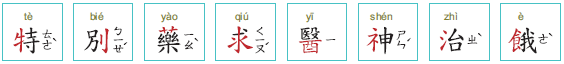 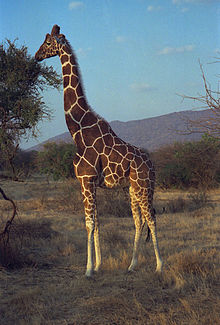 寸
特色
特长
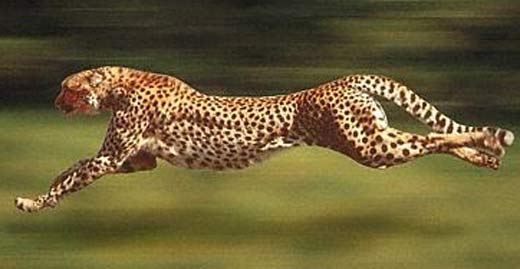 http://www.factzoo.com/mammals/cheetah-worlds-fastest-runner.html
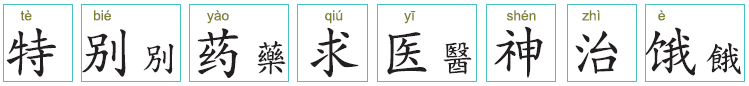 刂
别
别人的
特别漂亮
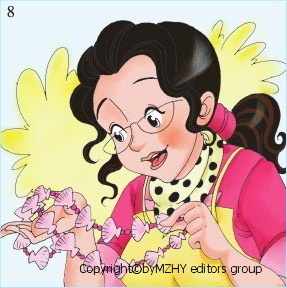 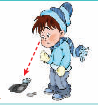 你喜欢吃哪种糖?
回答问题
句子练习
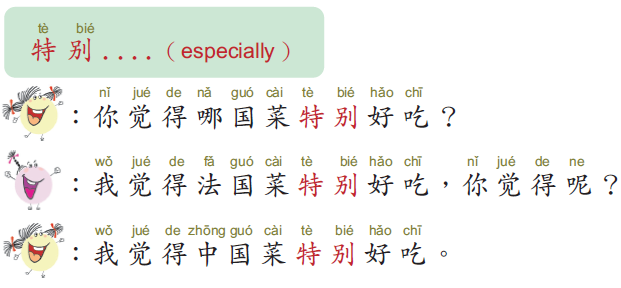 句子练习
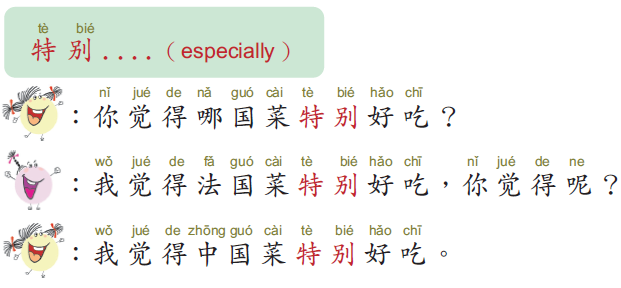 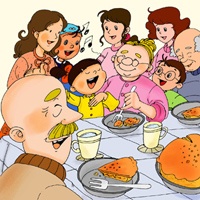 今天老人院的老人们特别开心。
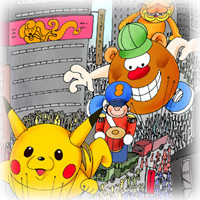 感恩节那天，人特别多。
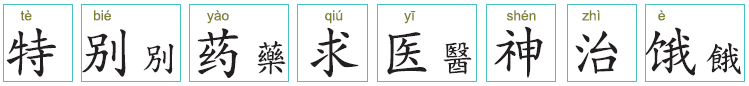 火药
约
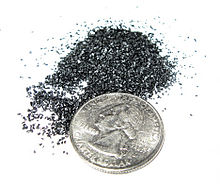 吃药
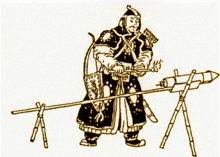 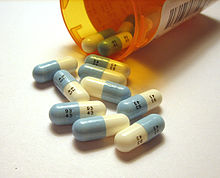 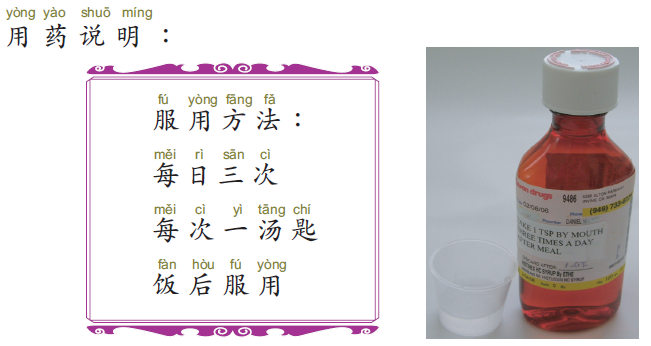 句子练习
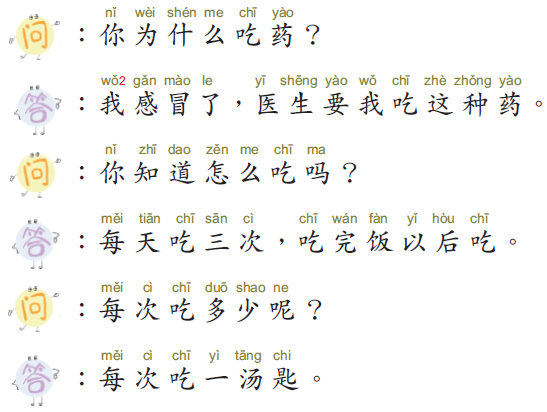 求
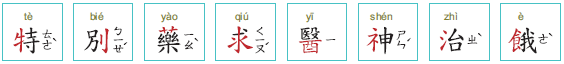 水
要求
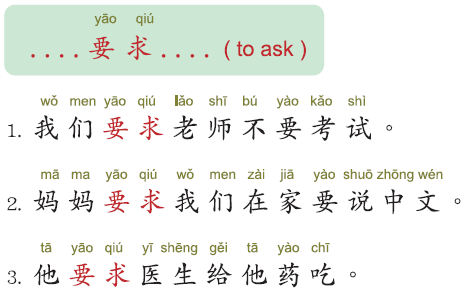 句子练习
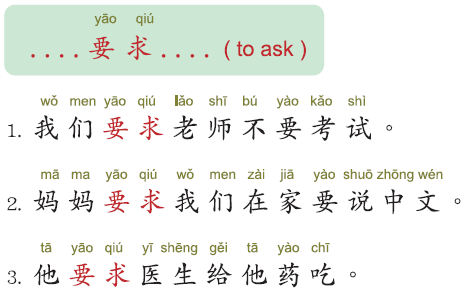 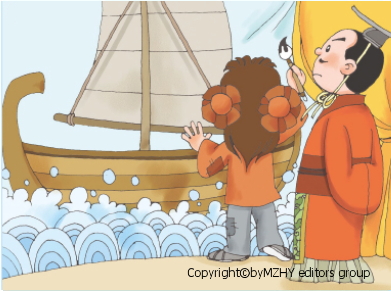 国王要求小雪画一艘船给他 。
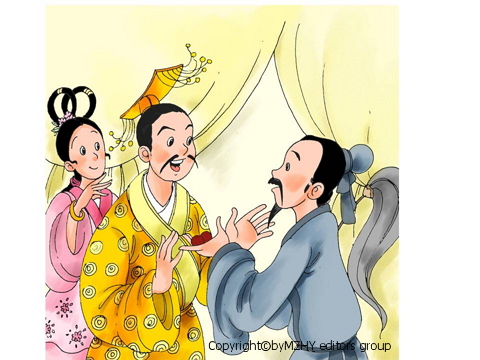 后羿要求仙人给他长生不老药。
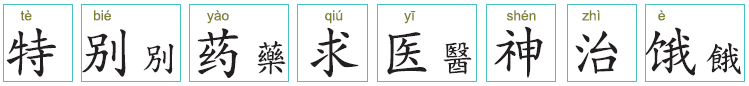 医院
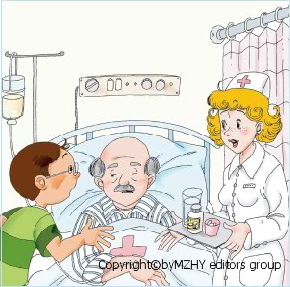 医生
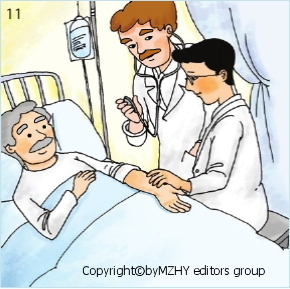 他发高烧了，怎么办?
回答问题
句子练习
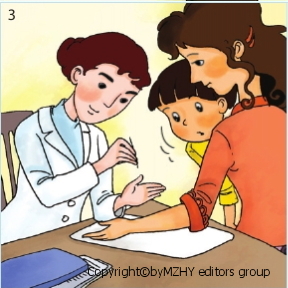 小小的妈妈是一位中医医生 。
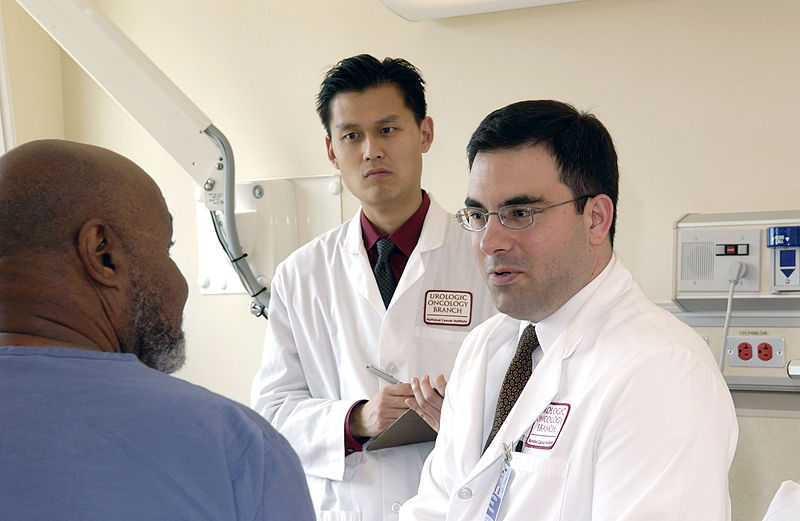 平平的爸爸是西医医生。
礻
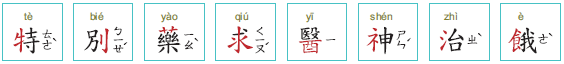 申
神仙
神奇画笔
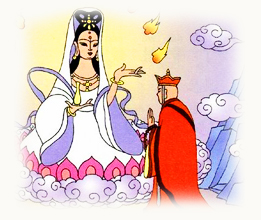 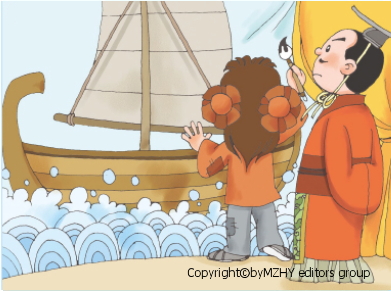 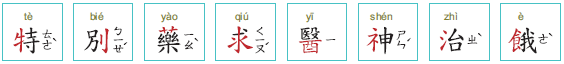 治病
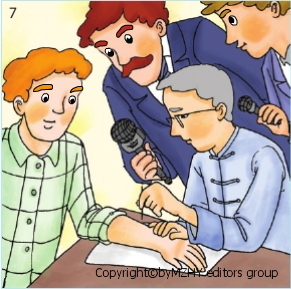 台
饣
我
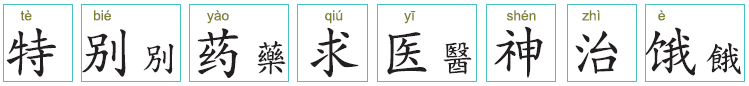 很饿的猫
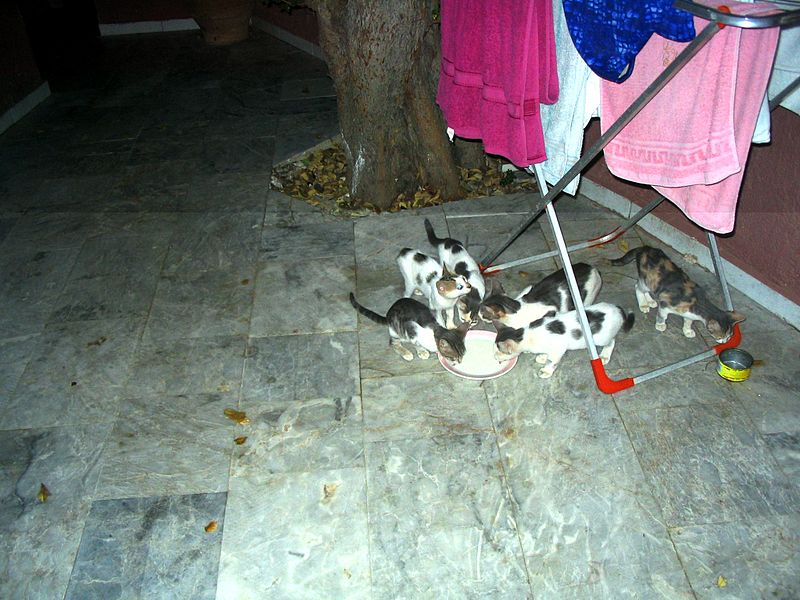 第二周生字
麦
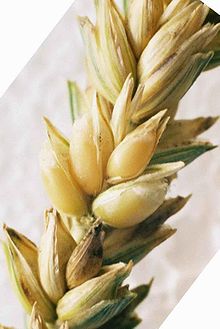 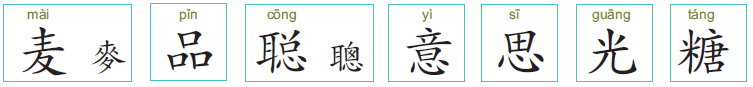 麦片
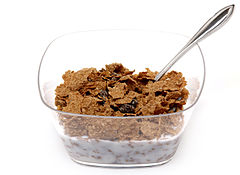 麦子
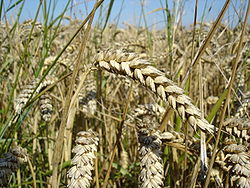 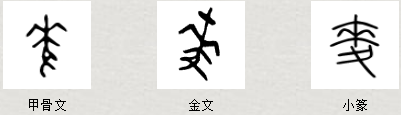 回答问题
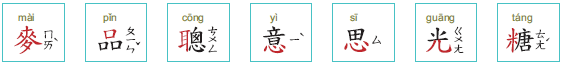 家庭用品
食品
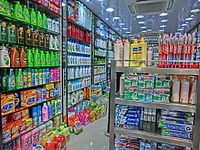 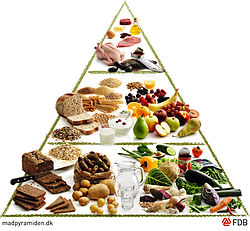 你去食品店买了些什么?
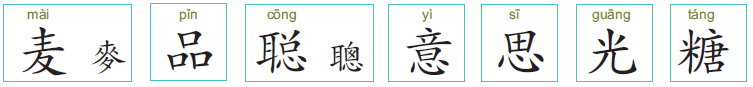 孔子很聪明
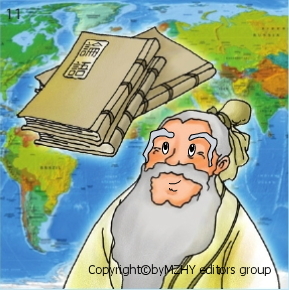 耳
总
意
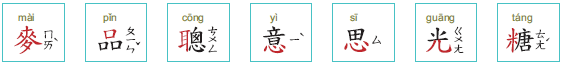 心
同意
故意
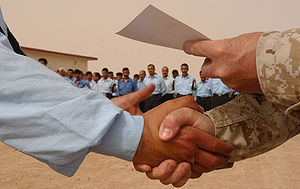 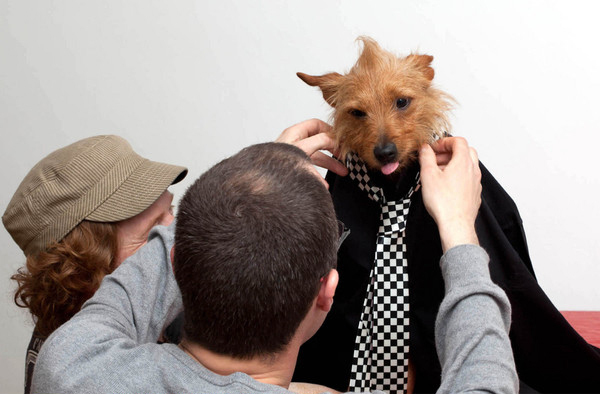 Wiki.org
http://www.china.org.cn/wap/2013-02/01/content_27891107_7.htm
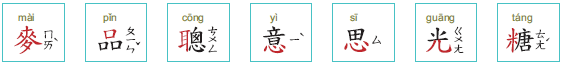 田
思念
心
什么意思?
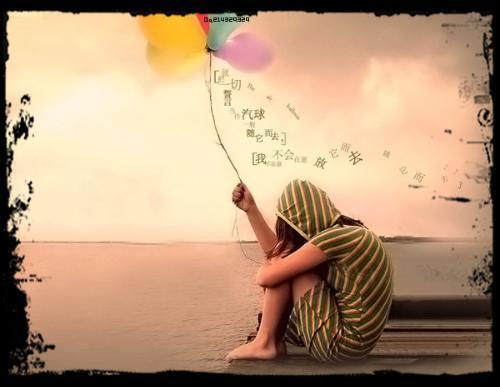 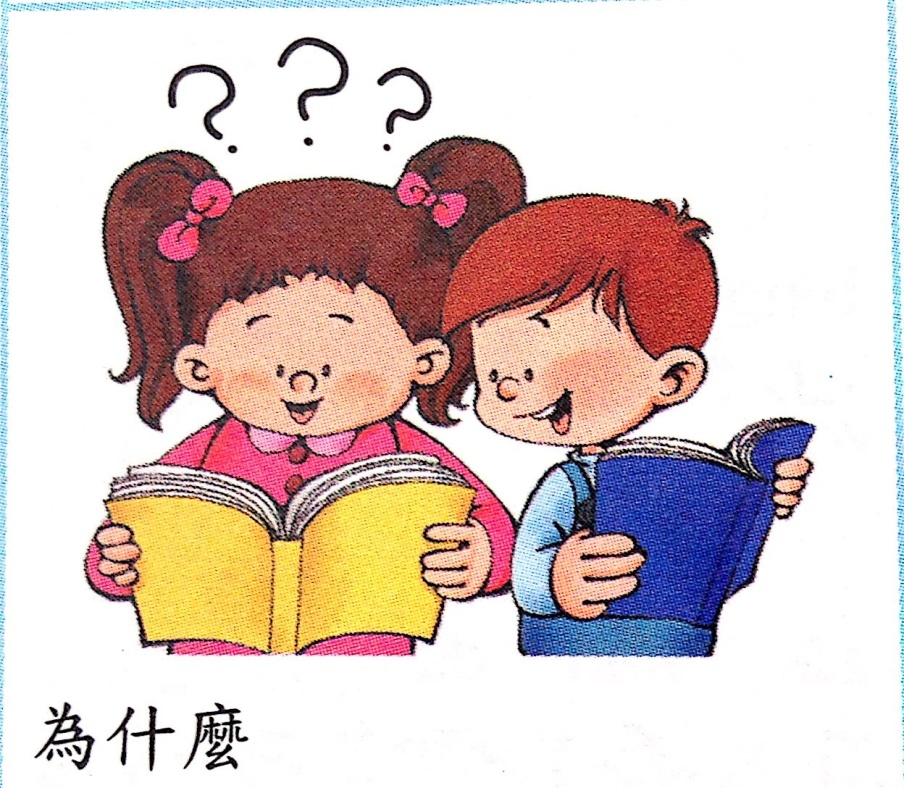 外面又下大雪了，真没意思?
http://www.kaixin001.com/repaste/73046085_3209738667.html
回答问题
句子练习
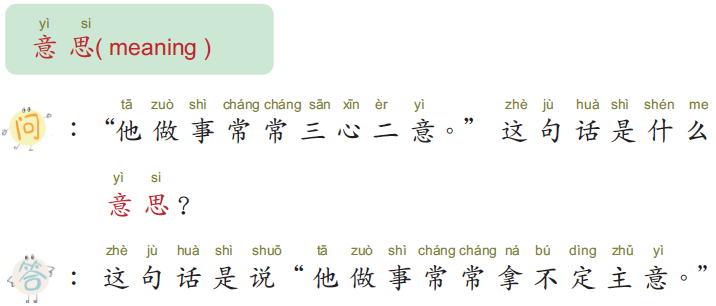 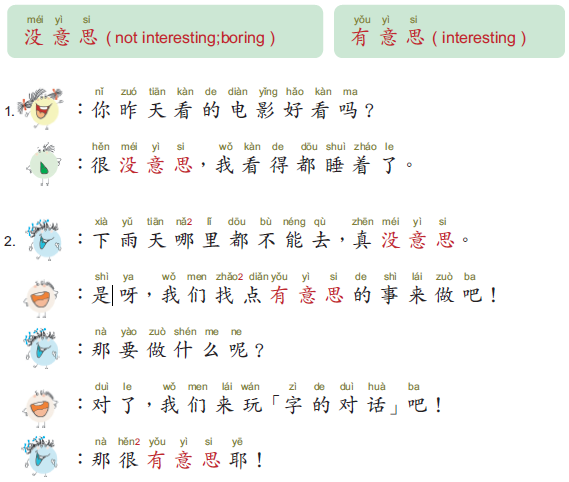 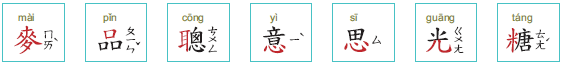 光
吃光
阳光
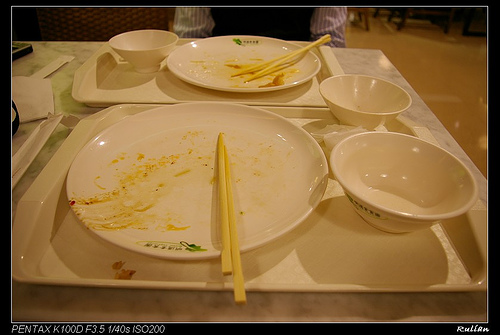 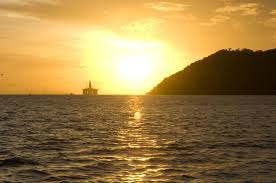 我的巧克力糖怎么不见了?
回答问题
句子练习
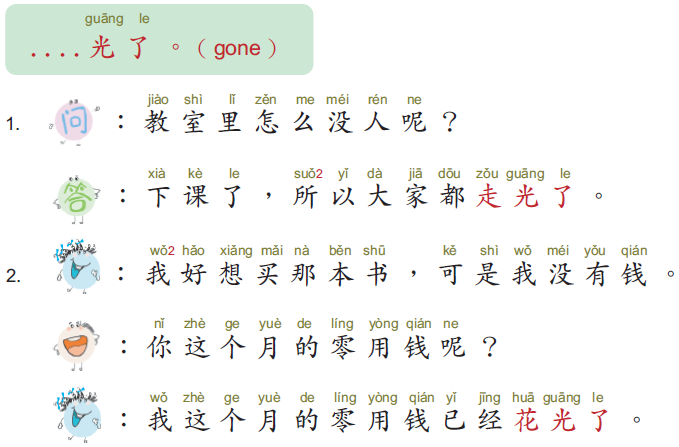 米
唐
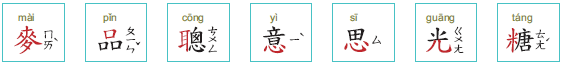 口香糖
糖水
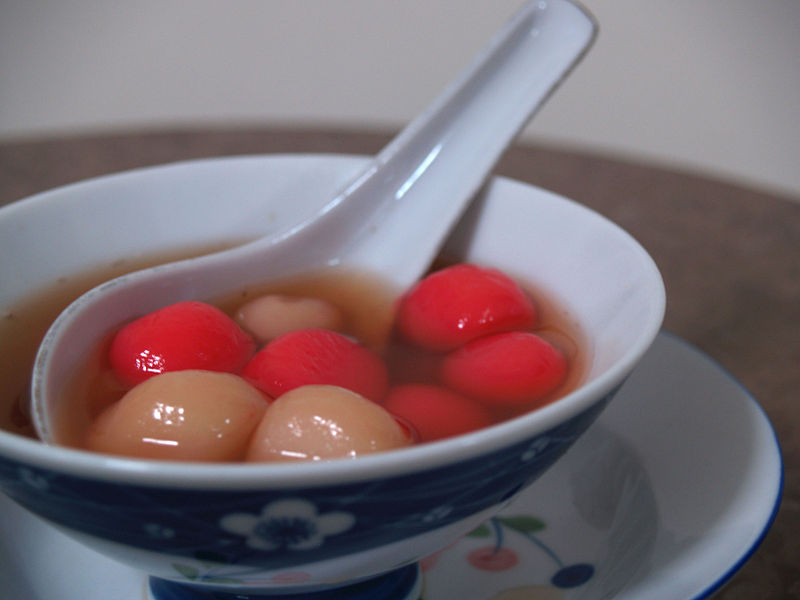 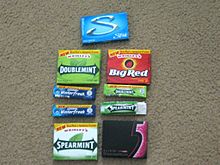 推荐影片：神农氏尝百草（简/ 四分钟） https://www.youtube.com/watch?v=t_62Fj4fidc
说故事－神农氏的故事请到美洲华语网站下载ppt或利用美洲华语创作天地 http://blog.huayuworld.org/meizhouworld
可先让学生只看图片，请学生用中文把故事说出来，利用大家的想像力，再看文字或听故事以强化对故事的了解。